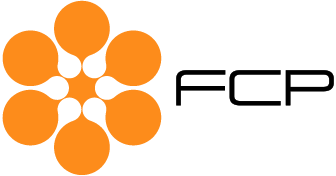 PRESENTAZIONE 
DATI aprile 2018

OSSERVATORIO DEGLI INVESTIMENTI PUBBLICITARI SULLA STAMPA
Milano, 30 maggio 2018
QUOTIDIANI – Totale Fatturato (per 1.000) e Spazi
Totale Fatturato
-7,6%
-9,2%
-10,0%
-3,7%
Totale Spazi
-0,3%
0,3%
-0,9%
-4,1%
2017
2018
Diff %
QUOTIDIANI – Totale Fatturato (per 1.000) e Spazi 2018
QUOTIDIANI - Fatturato (per 1.000) e Spazi 2018
QUOTIDIANI - Fatturato (per 1.000) e Spazi 2018
QUOTIDIANI – Peso % del Fatturato e degli Spazi 
Progressivo ad Aprile
PERIODICI – Fatturato Totale (per 1.000)
-18,6%
0,8%
-5,9%
-12,1%
Settimanali
Mensili
Altre periodicità
Diff %
PERIODICI - Fatturato Totale (per 1.000) 2018
PERIODICI - Fatturato (per 1.000) e Spazio Tabellare 2018
PERIODICI - Fatturato (per 1.000) Speciale 2018
Testate divise per GruppiPeriodo Gennaio 2017 – Aprile 2018 - FATTURATI (per 1.000) E SPAZI
Testate divise per GruppiPeriodo Gennaio 2017 – Aprile 2018 - FATTURATI (per 1.000) E SPAZI
Testate divise per GruppiPeriodo Gennaio 2017 – Aprile 2018 - FATTURATI (per 1.000) E SPAZI
Thank you
Chiara CastelliTel. +39 348 1001107c.castelli@reply.euwww.reply.com